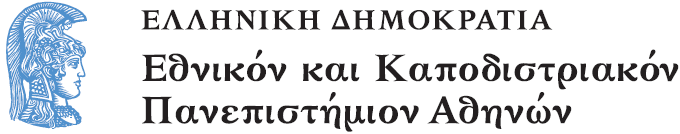 Το Εικονογραφημένο Βιβλίο στην Προσχολική Εκπαίδευση
Ενότητα 4.3: Γλυπτική και Εικονογραφημένο Βιβλίο

Αγγελική Γιαννικοπούλου
Τμήμα Εκπαίδευσης και Αγωγής στην Προσχολική Ηλικία (ΤΕΑΠΗ)
Διδακτική Πρακτική
Διδακτική πρακτική:
Ειρήνη- Αντιγόνη Αγγέλη,
Βίκυ Κοτσώλη.
Βιβλίο: Κυριτσόπουλος, Αλέξης. Μία + 5 Καρυάτιδες / Αλέξης Κυριτσόπουλος · εικονογράφηση Αλέξης Κυριτσόπουλος. - 1η έκδ. - Αθήνα : Κέδρος, 2007.
[1]
Ανάγνωση του βιβλίου
Διαβάσαμε το «Μία + 5 Καρυάτιδες» και συζητήσαμε για τα Ελγίνεια μάρμαρα, κυρίως για την Καρυάτιδα που εκλάπη από το Ερέχθειο (πού βρίσκεται τώρα, πώς νιώθει, αν έστελνε ένα γράμμα στις αδερφές της στην Ελλάδα τι θα τους έλεγε).
Συζήτηση (1/2)
Τι είπαν τα παιδιά για το πώς νιώθει η ξενιτεμένη Καρυάτιδα: 
Νιώθει μοναξιά.
Είναι λυπημένη.
Της λείπουν οι αδερφές της και θέλει να γυρίσει γρήγορα σπίτι της.
[2]
Συζήτηση (2/2)
Τα παιδιά έκαναν, επίσης, προτάσεις για το πώς θα ήταν εφικτή η επιστροφή της:
Να πάμε να την κλέψουμε από το μουσείο στις 12 το βράδυ που όλοι θα λείπουν.
Θα πάρουμε τηλέφωνο τον παππού μου που μένει στο Λονδίνο, να την πάρει και να μας τη στείλει πίσω.
Θα κάνουμε πόλεμο, αλλά δεν θα είμαστε εμείς οι κακοί, γιατί απλά θα τη σώσουμε.
Παιχνίδι Μίμησης
Έξι κορίτσια έκαναν τις Καρυάτιδες στηρίζοντας στο κεφάλι τους την ‘οροφή’. Κάποια στιγμή η μία φεύγει και μένουν 5.
Χάρτης
Είδαμε στον χάρτη πόση απόσταση χωρίζει τις Καρυάτιδες που βρίσκονται στην Αθήνα  με αυτή που βρίσκεται στο Λονδίνο (Βρετανικό Μουσείο).
[3]
Παιχνίδι μνήμης
Παίξαμε ένα παιχνίδι μνήμης (μέμο) με βάση τις Καρυάτιδες. Στο παιχνίδι ανά δύο οι κάρτες απεικονίζουν την ίδια εικόνα. Κάθε παιδί γυρίζει μόνο ένα ζευγάρι. Αν είναι ίδια, τα παίρνει. Αν όχι, τις αφήνει πάλι κάτω χωρίς να φαίνονται.
Παιχνίδια με αγάλματα (1/4)
Αγαλματάκια ακούνητα: Τα παιδιά παίρνουν μια συγκεκριμένη στάση που ορίζει η αρχηγός και μένουν ακίνητα σε αυτή. Νικητής εκείνος που θα σταθεί ακίνητος περισσότερη ώρα.
Παιχνίδια με αγάλματα (2/4)
Άγαλμα τοξοβόλου
Άγαλμα ποδοσφαιριστή
Παιχνίδια με αγάλματα (3/4)
Γλύπτης και πηλός:
Τα παιδιά χωρίζονται σε ζευγάρια. Ο ένας γλύπτης ο άλλος πηλός. Ο γλύπτης δίνει ό,τι μορφή θέλει στον ‘πηλό’ του. Οι ρόλοι εναλλάσσονται.
Παιχνίδια με αγάλματα (4/4)
Πρωταθλητής
Δρομέας
Εικαστική δραστηριότητα
Τέλος φτιάχνουμε τις Καρυάτιδες με πηλό.
Πως θα μπορούσαμε να αξιοποιήσουμε τα αγάλματα που φτιάξαμε;
Ιδέες των παιδιών
Να φτιάξουμε ένα δικό μας κτίριο που θα το στηρίζουν οι Καρυάτιδές μας.
Να τις βάλουμε στο μουσείο ώστε οι ξένοι που έρχονται να βλέπουν και να μαθαίνουν για τον πολιτισμό μας.
Να τις πουλήσουμε και με τα χρήματα να αγοράσουμε την Καρυάτιδα που είναι στην Αγγλία.
Να ανταλλάξουμε τα αγάλματα που φτιάξαμε σήμερα με το άγαλμα στο Βρετανικό Μουσείο.
Χρηματοδότηση
Το παρόν εκπαιδευτικό υλικό έχει αναπτυχθεί στο πλαίσιο του εκπαιδευτικού έργου του διδάσκοντα.
Το έργο «Ανοικτά Ακαδημαϊκά Μαθήματα στο Πανεπιστήμιο Αθηνών» έχει χρηματοδοτήσει μόνο την αναδιαμόρφωση του εκπαιδευτικού υλικού. 
Το έργο υλοποιείται στο πλαίσιο του Επιχειρησιακού Προγράμματος «Εκπαίδευση και Δια Βίου Μάθηση» και συγχρηματοδοτείται από την Ευρωπαϊκή Ένωση (Ευρωπαϊκό Κοινωνικό Ταμείο) και από εθνικούς πόρους.
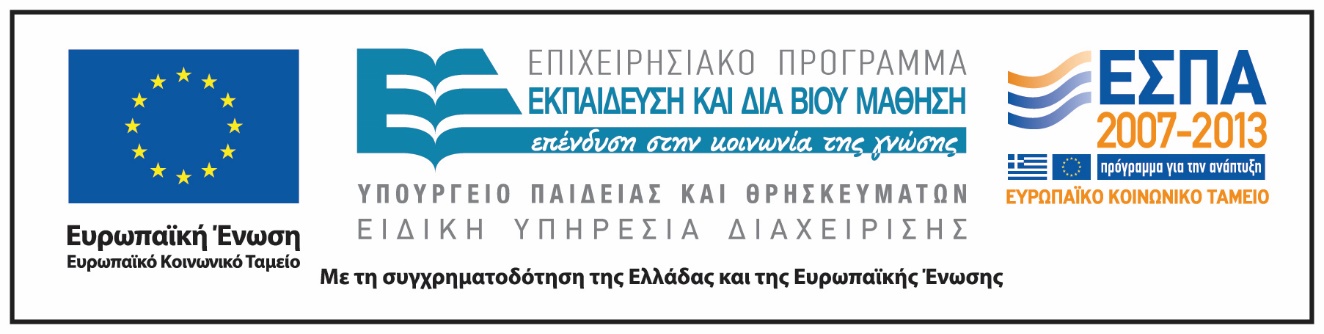 Σημειώματα
Σημείωμα Ιστορικού Εκδόσεων Έργου
Το παρόν έργο αποτελεί την έκδοση 1.0.
Σημείωμα Αναφοράς
Copyright Εθνικόν και Καποδιστριακόν Πανεπιστήμιον Αθηνών, Αγγελική Γιαννικοπούλου 2015. Ειρήνη- Αντιγόνη Αγγέλη, Βίκυ Κοτσώλη, Αγγελική Γιαννικοπούλου. «Το Εικονογραφημένο Βιβλίο στην Προσχολική Εκπαίδευση. Γλυπτική και Εικονογραφημένο Βιβλίο. Μία + 5 Καρυάτιδες». Έκδοση: 1.0. Αθήνα 2015. Διαθέσιμο από τη δικτυακή διεύθυνση: http://opencourses.uoa.gr/courses/ECD5/.
Σημείωμα Αδειοδότησης
Το παρόν υλικό διατίθεται με τους όρους της άδειας χρήσης Creative Commons Αναφορά, Μη Εμπορική Χρήση Παρόμοια Διανομή 4.0 [1] ή μεταγενέστερη, Διεθνής Έκδοση. Εξαιρούνται τα αυτοτελή έργα τρίτων π.χ. φωτογραφίες, διαγράμματα κ.λπ.,  τα οποία εμπεριέχονται σε αυτό και τα οποία αναφέρονται μαζί με τους όρους χρήσης τους στο «Σημείωμα Χρήσης Έργων Τρίτων».
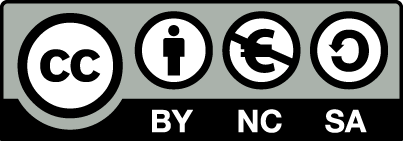 [1] http://creativecommons.org/licenses/by-nc-sa/4.0/ 

Ως Μη Εμπορική ορίζεται η χρήση:
που δεν περιλαμβάνει άμεσο ή έμμεσο οικονομικό όφελος από τη χρήση του έργου, για τον διανομέα του έργου και αδειοδόχο.
που δεν περιλαμβάνει οικονομική συναλλαγή ως προϋπόθεση για τη χρήση ή πρόσβαση στο έργο.
που δεν προσπορίζει στον διανομέα του έργου και αδειοδόχο έμμεσο οικονομικό όφελος (π.χ. διαφημίσεις) από την προβολή του έργου σε διαδικτυακό τόπο.

Ο δικαιούχος μπορεί να παρέχει στον αδειοδόχο ξεχωριστή άδεια να χρησιμοποιεί το έργο για εμπορική χρήση, εφόσον αυτό του ζητηθεί.
Διατήρηση Σημειωμάτων
Οποιαδήποτε αναπαραγωγή ή διασκευή του υλικού θα πρέπει να συμπεριλαμβάνει:
το Σημείωμα Αναφοράς,
το Σημείωμα Αδειοδότησης,
τη δήλωση Διατήρησης Σημειωμάτων,
το Σημείωμα Χρήσης Έργων Τρίτων (εφόσον υπάρχει),
μαζί με τους συνοδευτικούς υπερσυνδέσμους.
Σημείωμα Χρήσης Έργων Τρίτων
Το Έργο αυτό κάνει χρήση των ακόλουθων έργων:
Εικόνα 1: Εξώφυλλο του βιβλίου «Μία + 5 Καρυάτιδες» / Αλέξης Κυριτσόπουλος · εικονογράφηση Αλέξης Κυριτσόπουλος. - 1η έκδ. - Αθήνα: Κέδρος, 2007. Biblionet. 
Εικόνα 2: Καρυάτιδα στο Βρετανικό Μουσείο, Copyright Sailko, Creative Commons Attribution-Share Alike 3.0 Unported, Wikimedia Commons.
Εικόνα 3: Χάρτης Ευρώπης, Google Maps, Copyright Google.